PAS Technical Group
March 28, 2024
Display Circulation Status
Display Circulation Status
Display Items how-to page: https://www.ccslib.org/training/display-items 

Item given circulation status of Display by staff

Change status individually or in bulk

Depending on permissions, can change status in item record/item bulk change or from Check In workform
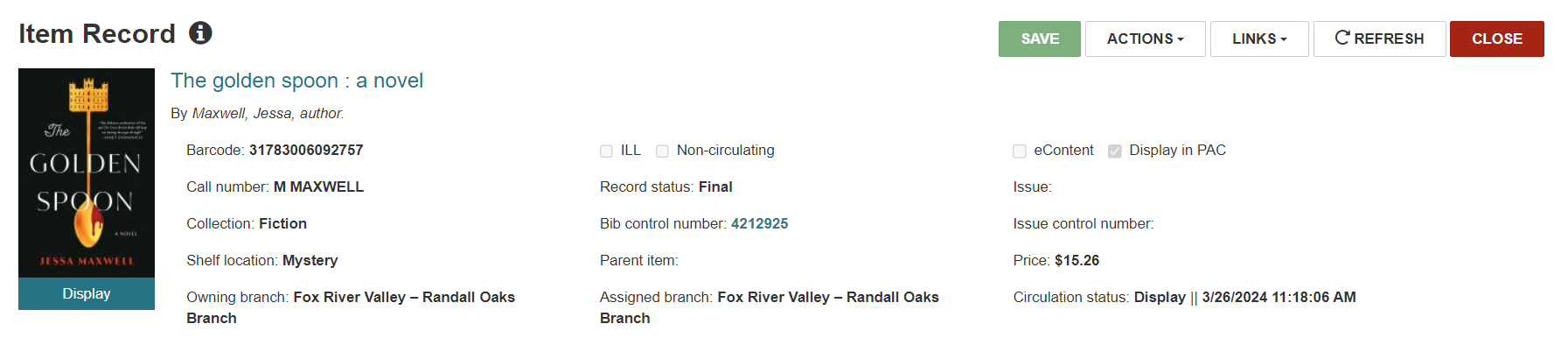 Item record header
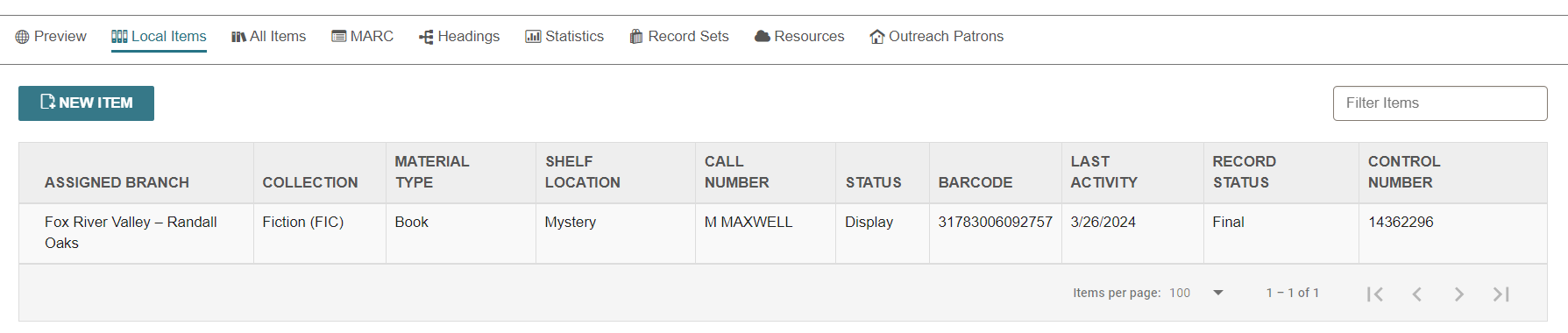 Bib record items tab
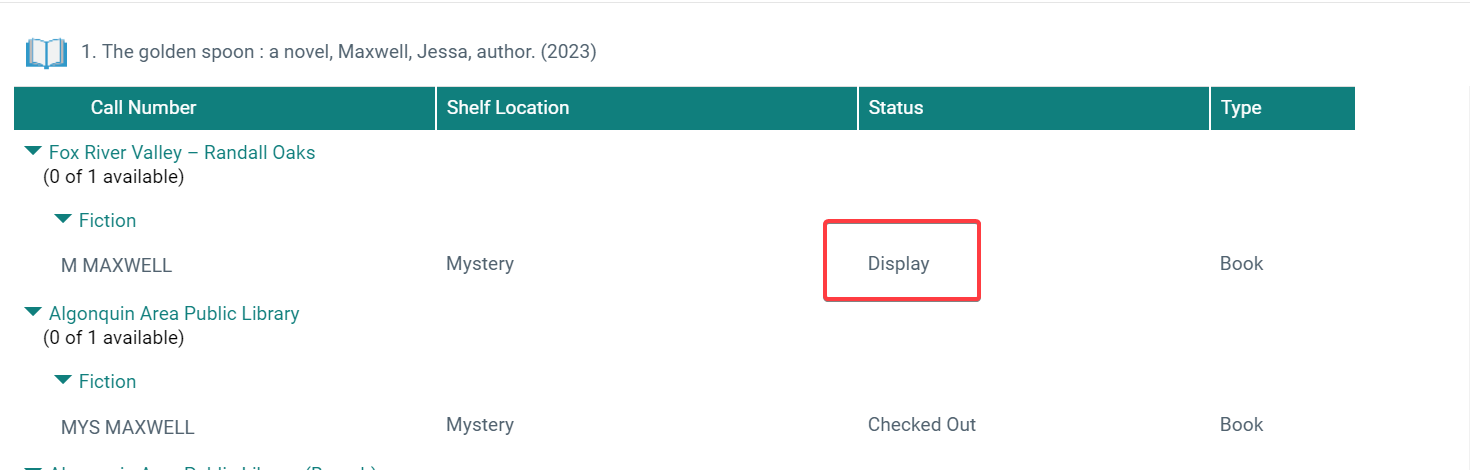 PowerPAC “Find It” view
Display Circulation Status
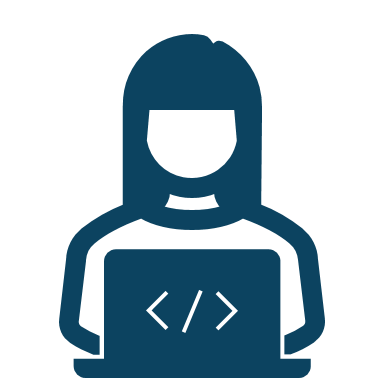 When checking out at a service desk, staff need to clear the Display status first

Items with a Display status do not appear on the picklist

Items with a Display status are not counted as available copies in the PAC
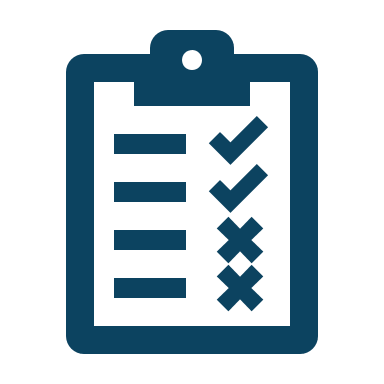 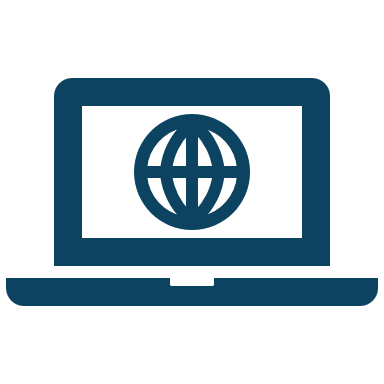 [Leap Demo]
Options!
Display circ status may be an option for you if...
Your library does a lot of checkouts via self-check
You want the status to clear once it's check out or check in

Other options
Using a "Display" shelf location
Leaving items as-is when they're on display
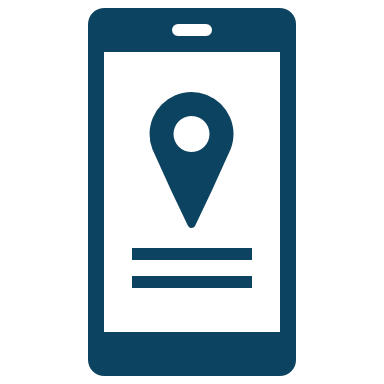 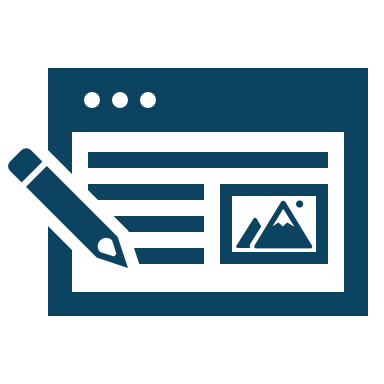